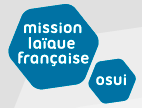 Classes de CM2 Voyage scolaire dans les Pyrénées
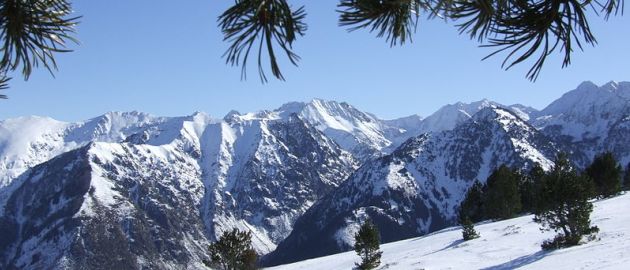 samedi 30 janvier – dimanche 7 février 2016
Lycée Français d’Alexandrie - EGYPTE
Sommaire1- Les objectifs du séjour 2 – L’encadrement / les déplacements3 – Notre prestataire 4 – La destination5 - L’hébergement6 – Les activités7 – Les visites8 – L’équipement9 – Objectifs d’apprentissage / programmes 10 – Questions
Objectifs du séjour
-   Découvrir un nouvel environnement naturel: la montagne en hiver
Découvrir un patrimoine, une nouvelle culture 
Pratiquer des activités sportives nouvelles 
Visiter l’Observatoire du Pic du Midi et le télescope de Bernard Lyot
Visiter la cité de l’espace à Toulouse
Aller à la rencontre des écoliers Français (aboutissement de la correspondance scolaire mise en place)
Sciences: étude et représentation du système solaire, l’astronomie.
L’encadrement du séjour sera assuré par:- les deux enseignants des classes de CM2- une enseignante d’arabe- un surveillant du primaire- un coordinateur et un assistant sanitaire- des encadrants diplômés lors des activitésLes déplacements: un bus privé sera à disposition du groupe sur toute la durée du séjour.
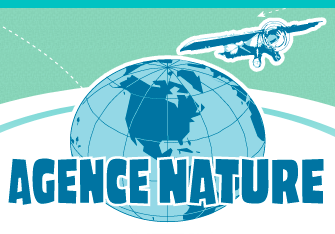 L’Agence Nature,  prestataire de notre séjour
L’association Agence Nature, véritable Tour Opérateur Jeunesse, propose la conception intégrale de séjours de vacances éducatives et sportives pour enfants et adolescents de 6 à 17 ans en France et à l’étranger (Grèce, Crête, Sicile, Sardaigne, Croatie…)

- Association agrée Ministère de la Jeunesse et des Sports Français.
Notre destination: les Pyrénées
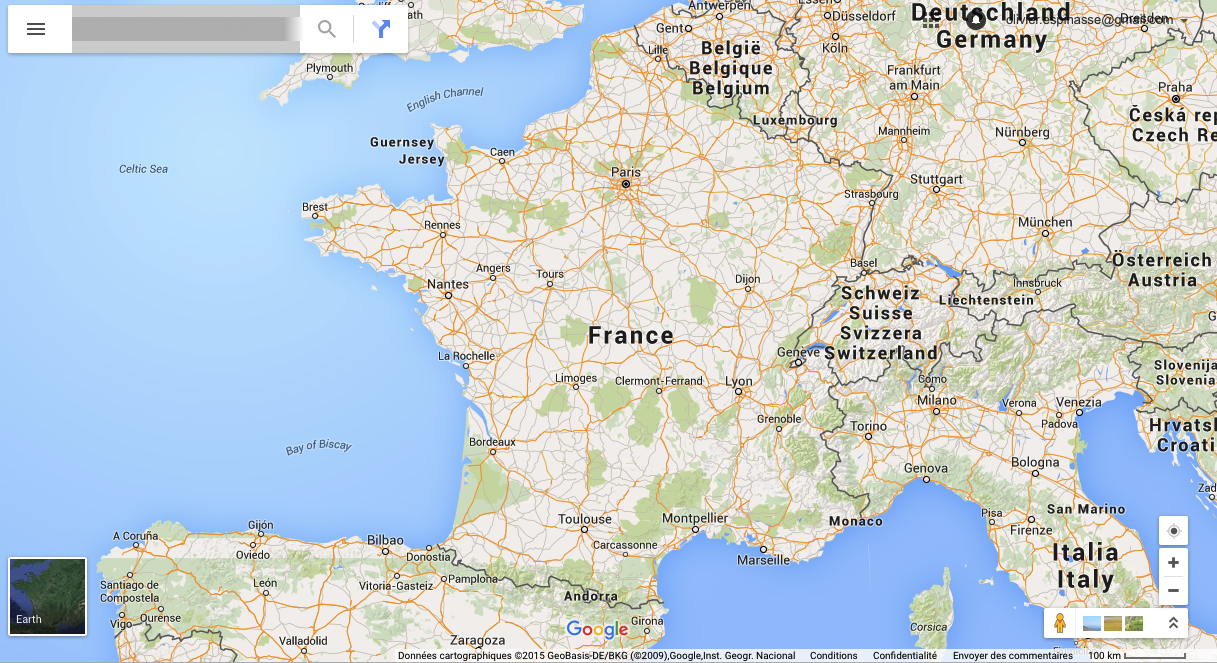 Hébergement à Gripp, commune située dans le parc national des Pyrénées.
Gripp, commune située non loin de l’Observatoire du Pic du Midi
L’hébergement (en pension complète)
Centre d’accueil « Les 4 saisons » à Gripp
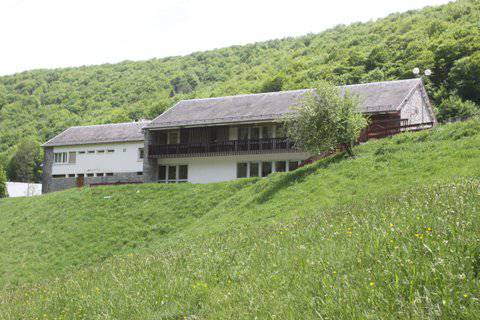 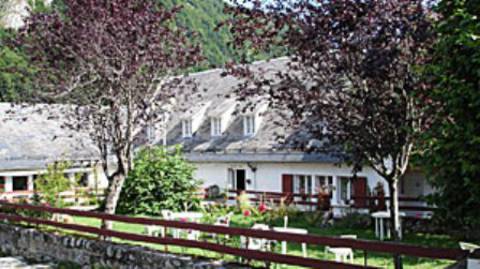 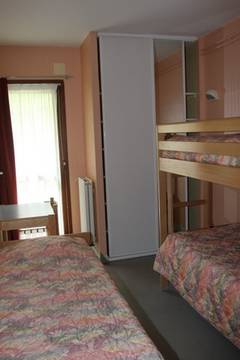 Les chambres
Douche et toilettes privatives dans chaque chambre
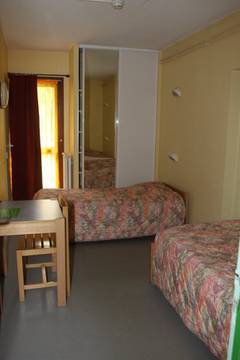 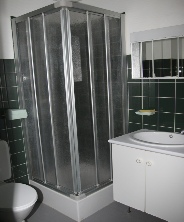 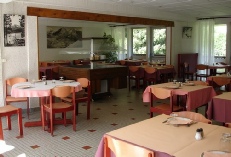 L’espace repas
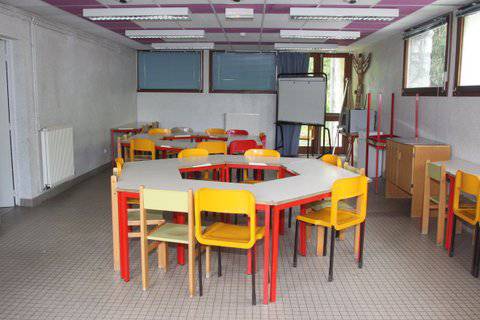 La salle de travail / salle  informatique
Centre international d’accueil de séjours de Toulouse (situé à côté de l’aéroport)
Une nuit sera passée au centre, le vendredi 5 février 2016, la veille du départ.
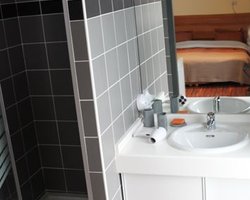 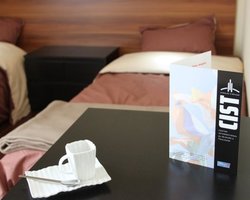 Les activités proposées au cours du séjour…
le ski de fond
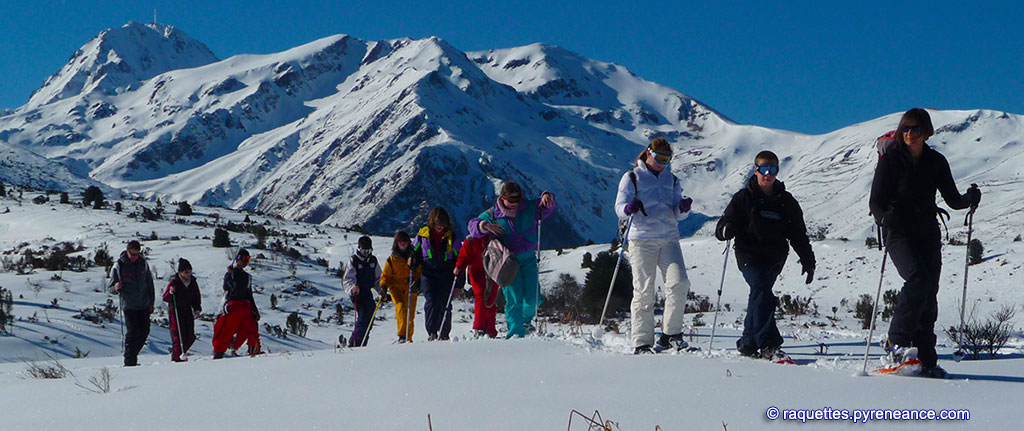 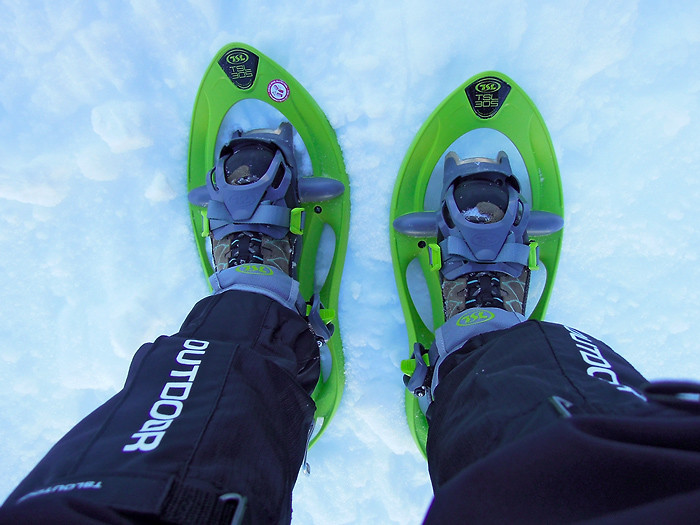 Ballade en raquettes et découverte du milieu montagnard (jumelles mises à disposition)
La luge
Ballade en chiens de traineaux
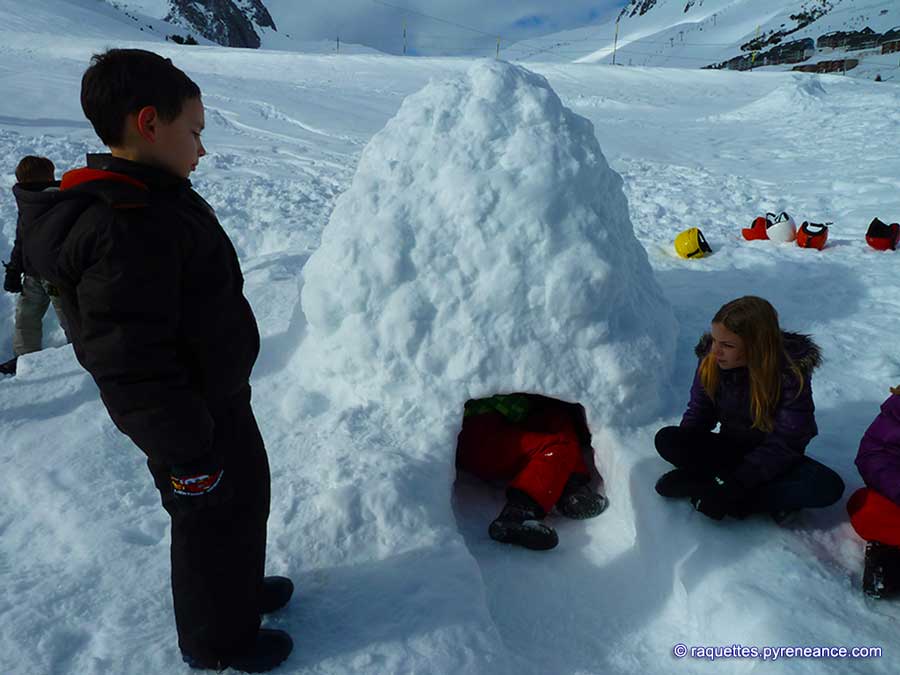 Construction d’igloos
Les visites…
L’observatoire du Pic du Midi de Bigorre
Depuis 1873, des hommes étudient les astres à l'Observatoire du Pic du Midi (2877 m).
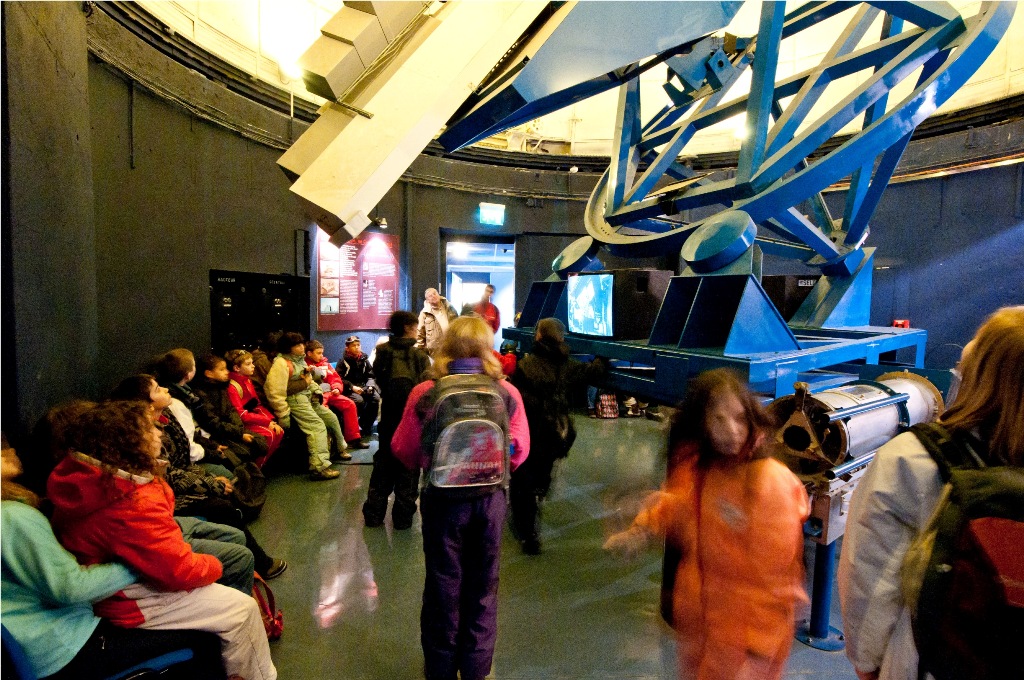 Le télescope Bernard Lyot permet depuis 1981 de mieux connaître les étoiles et les galaxies.
La cité de l’espace située à Toulouse
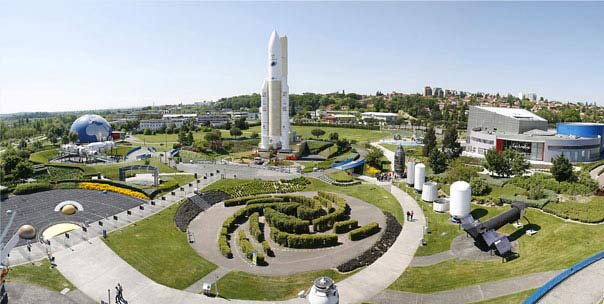 Les Jardins de la Cité de l’espace offrent de nombreux supports de découverte accessibles aux élèves de primaire.

Une visite animée et des ateliers sont prévus pour le groupe.
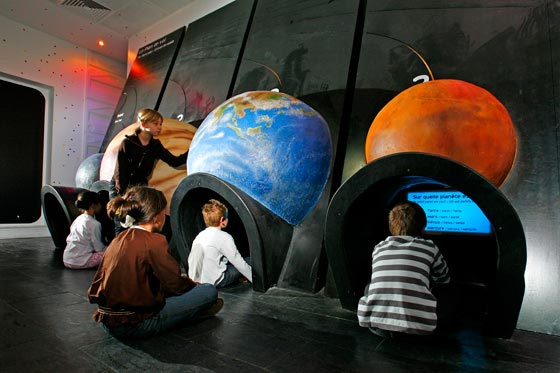 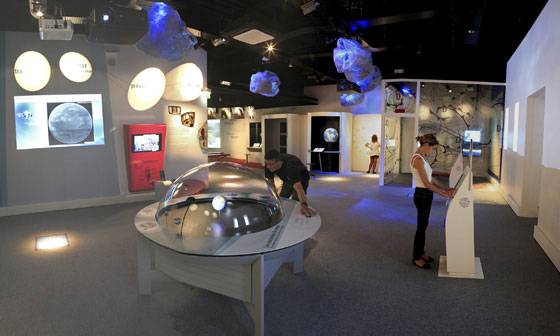 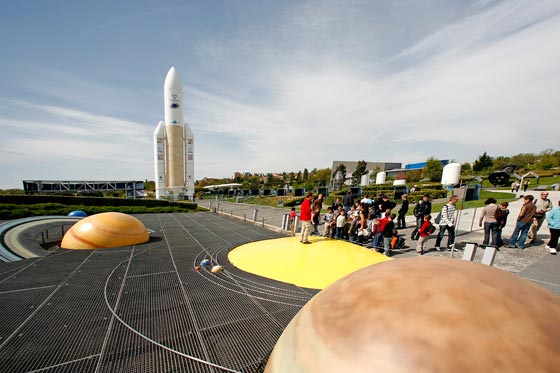 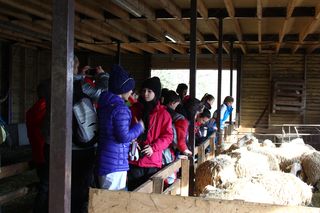 Visite d’une bergerie
Découverte du métier de berger en allant voir les animaux de la ferme (soins des brebis, soins des agneaux, alimentation, travail du chien de conduite, faune sauvage)
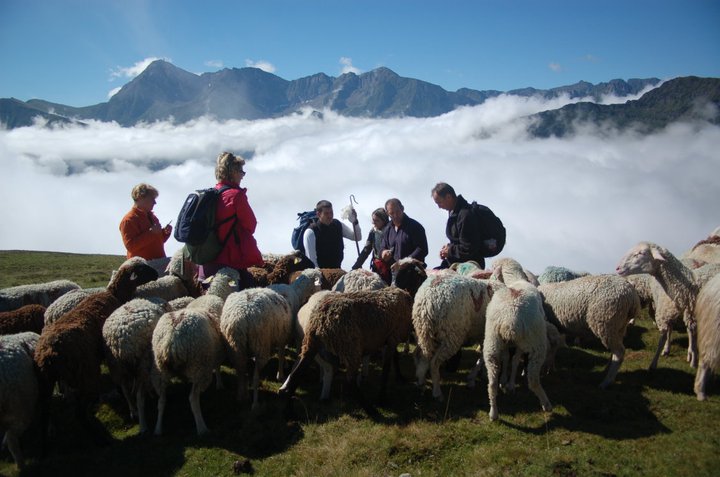 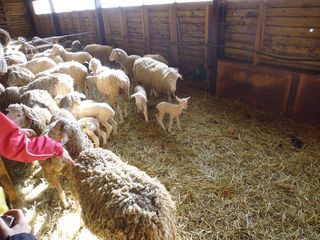 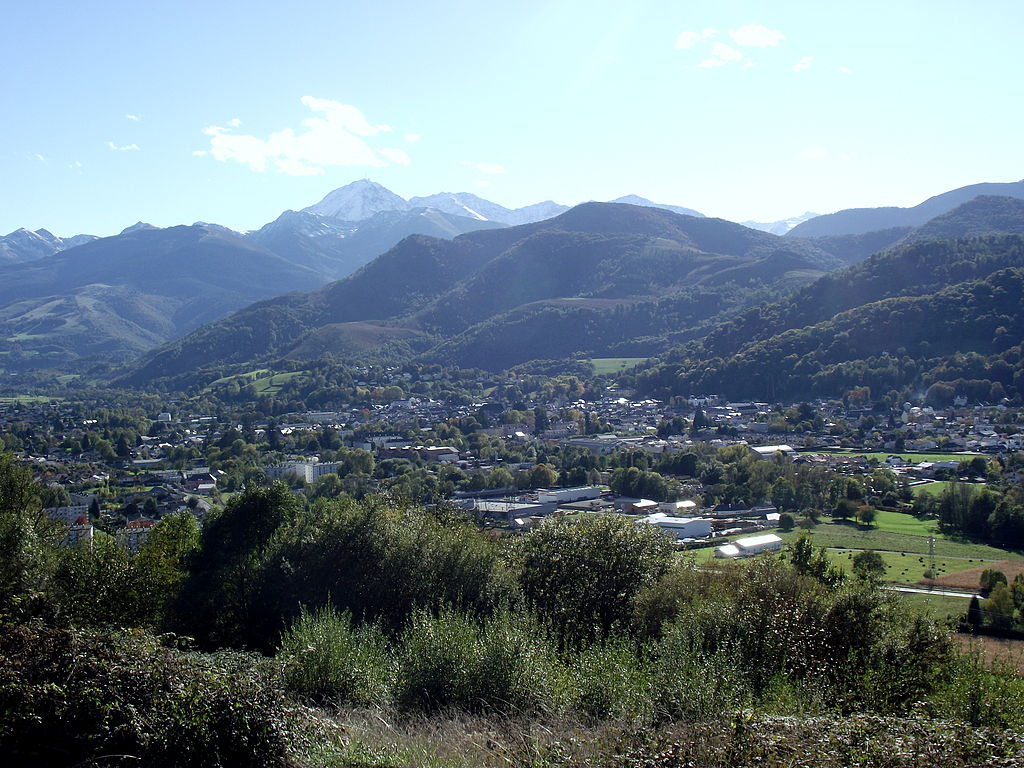 Rencontre de nos correspondants Français des écoles de Bagnères-de-Bigorre.
L’équipement:
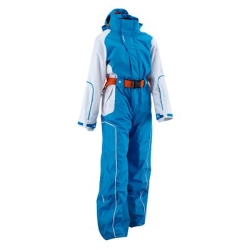 Afin de bien profiter au mieux des activités et des joies de la neige, chaque enfant se verra attribuer pour le séjour une combinaison de ski neuve ainsi que des après-skis et un bonnet de ski offert. 

Il devra fournir des gants chauds, adaptés. Un arrêt dans un magasin spécialisé est prévu en début de séjour.
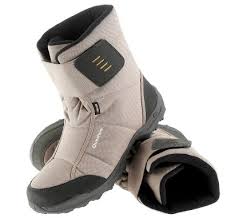 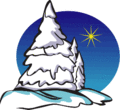 Les apprentissages / programmes
Avant la classe de découverte:
Géographie: 
Découvrir le milieu montagnard Français.
Comparer deux milieux: l’Egypte et le milieu montagnard des Pyrénées
Mathématiques:
Travail autour du trajet (distances / temps)
Français et informatique:
Correspondance scolaire, lettre et mail,
Découverte du site de l’école et de la commune de Gripp-Campan
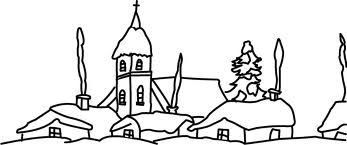 Pendant la classe de découverte:

Vivre ensemble : 
Sortir du milieu de la classe, sortir de l’Egypte
Comparer le nouveau milieu avec celui d’origine (découverte d’un autre environnement),
Vivre en collectivité, faire connaissance  avec les enfants de Campan
Vivre l’expérience de l’éloignement familial,
	
Développer l’autonomie 

Développer la socialisation
EPS: Découverte du ski de fond, de la marche en raquette:
Découverte et connaissance du matériel,
Découverte d’une technique, d’une nouvelle activité,
S’adapter à un environnement naturel inconnu.


Géographie:
Se repérer sur une carte,
Découvrir concrètement la montagne après l’avoir étudiée en classe.
- Sciences expérimentales:
- Visite de l’observatoire
Participation à des ateliers de la Cité de l’espace à Toulouse
Connaissances sur les étoiles, les planètes, le système solaire

Français: 
Rédaction d’un carnet de bord.
Ecrire un courrier, répondre à un message.
Après la classe de découverte.
Réaliser une exposition
Poursuivre la correspondance,
Réinvestir les connaissances acquises lors du séjour en géographie, en sciences… et au sein du groupe classe.
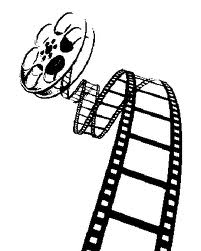 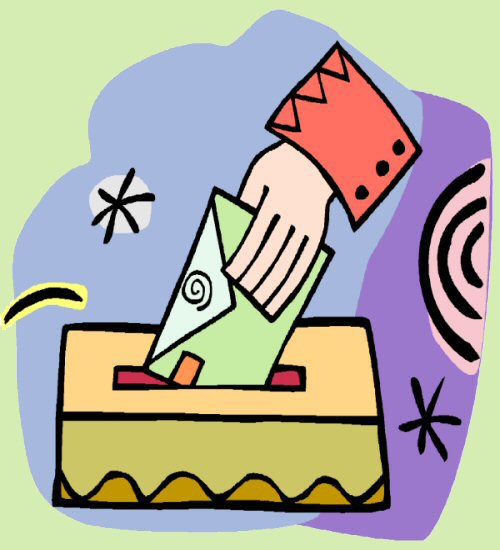 Informations ultérieures- les horaires des vols - le planning détaillé de la semaine- le trousseau de voyage - les numéros des téléphones du séjour- …
FIN
Questions ?